Food Hero Recipe Tour
Extension Service Family and Community Health SNAP-Ed Program, College of Public Health and Human Sciences
[Speaker Notes: Must be in Slide Master mode to swap out photos.]
Food Hero Recipes Overview
Over 340 delicious and healthy, easy to prep, tested recipes
Use of low cost, common ingredients
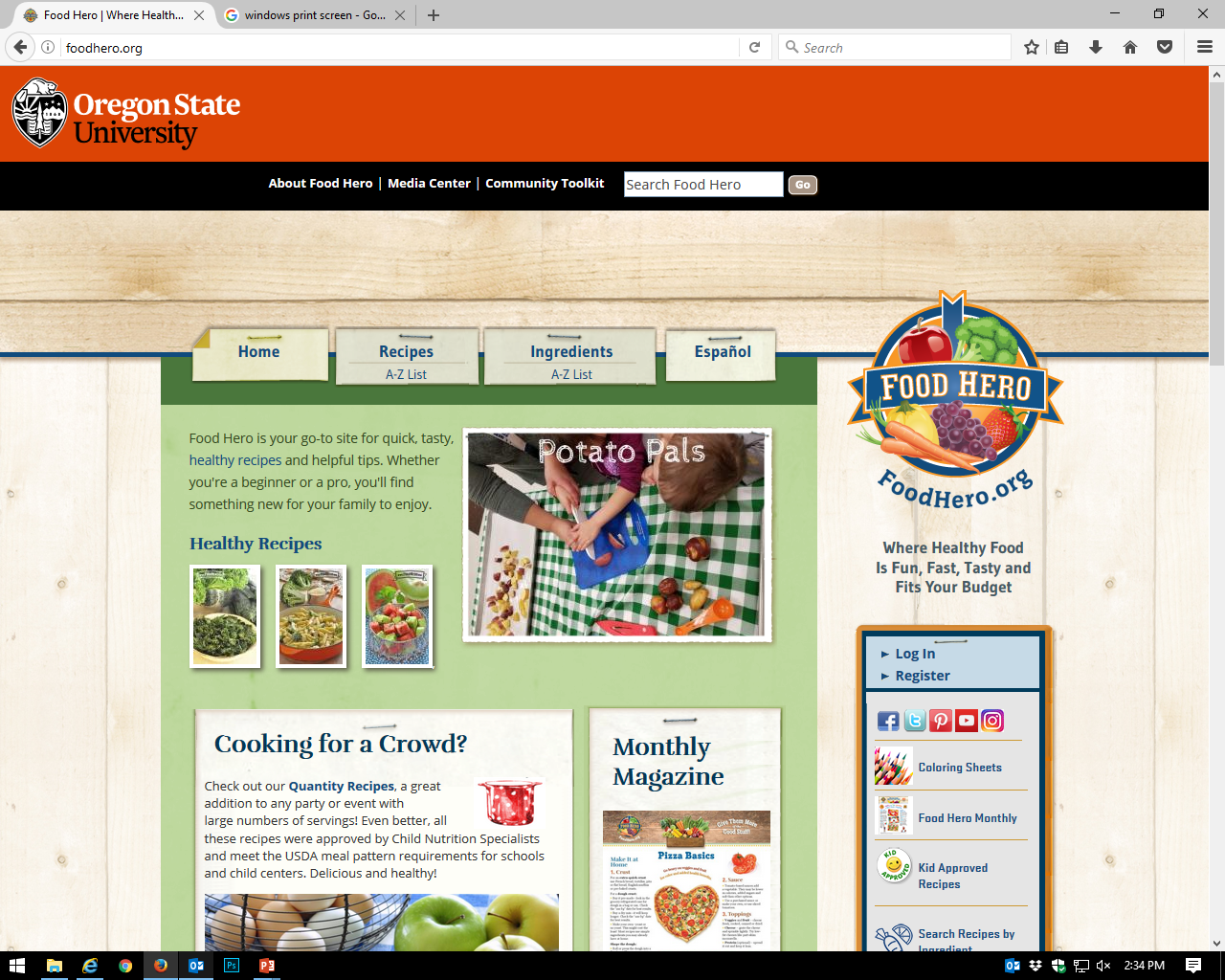 OREGON STATE UNIVERSITY
1
Food Hero Recipes – A to Z List
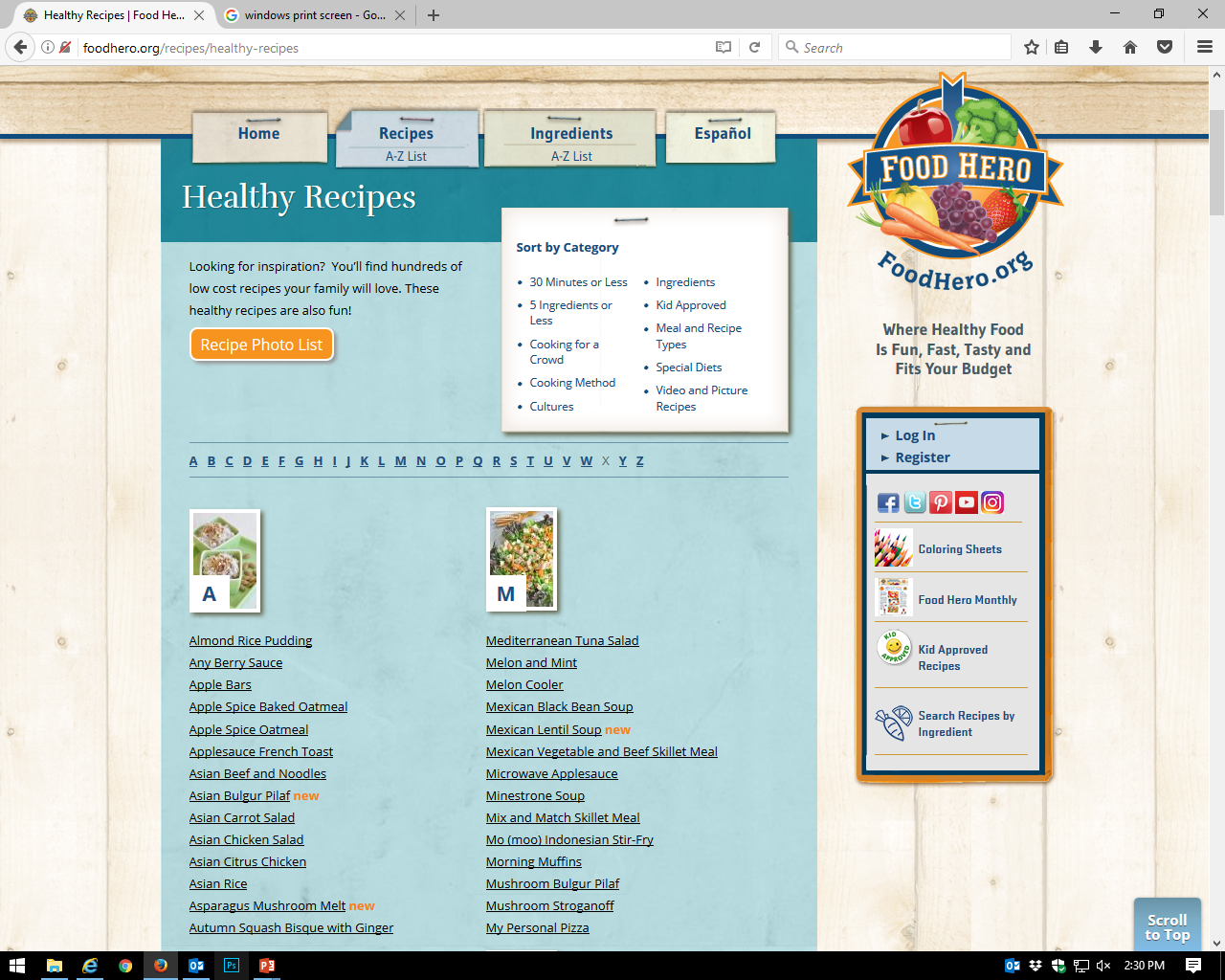 OREGON STATE UNIVERSITY
2
Food Hero Recipes – Sort by Main Ingredient
OREGON STATE UNIVERSITY
3
Food Hero – Quantified Recipes - Overview
70+ quantified recipes
Analyzed by Child Nutrition Specialists to meet the USDA meal pattern requirements for schools and child centers
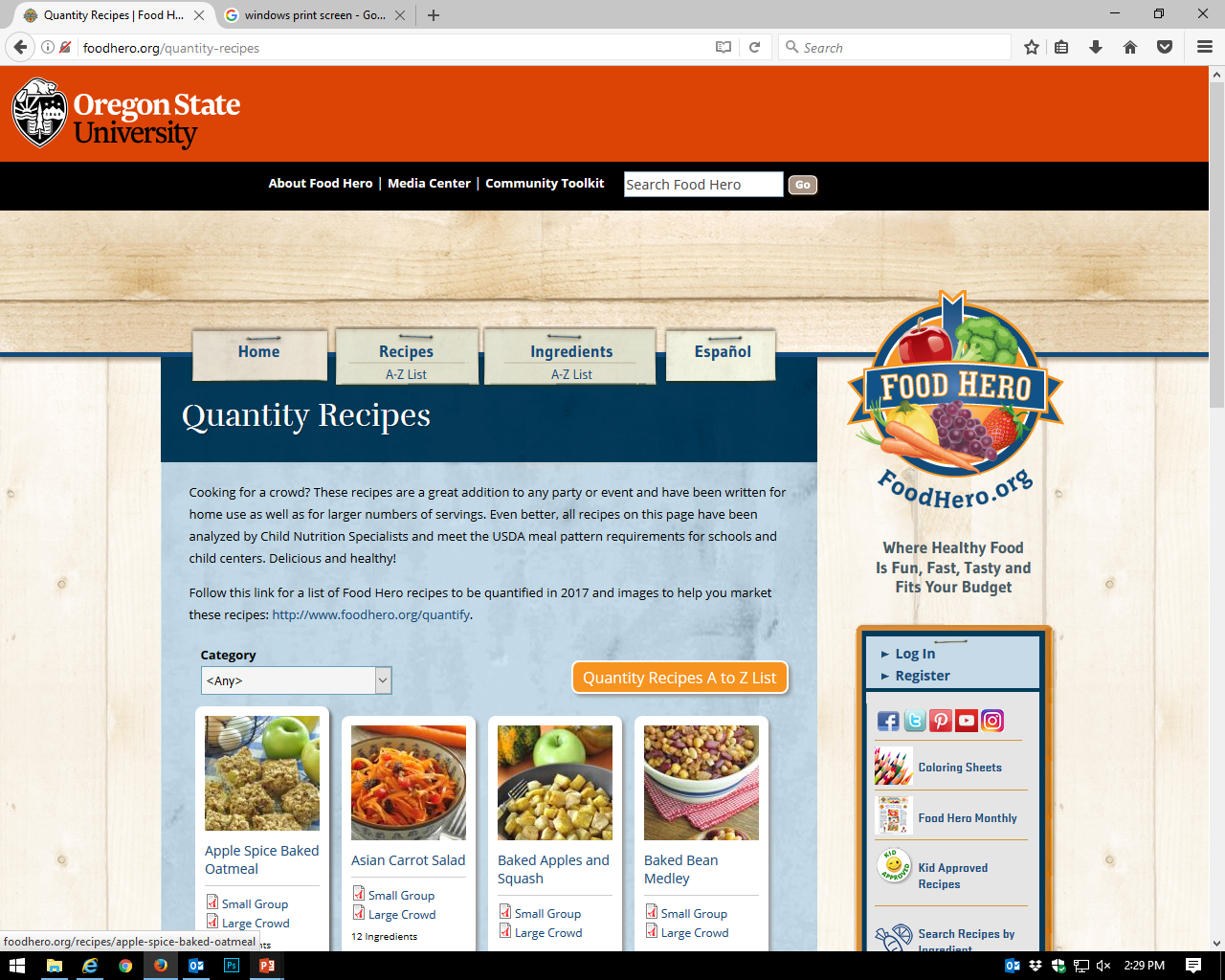 FOOD HERO  ∙  OREGON STATE UNIVERSITY
4
Food Hero – Quantified Recipes – PDF Example
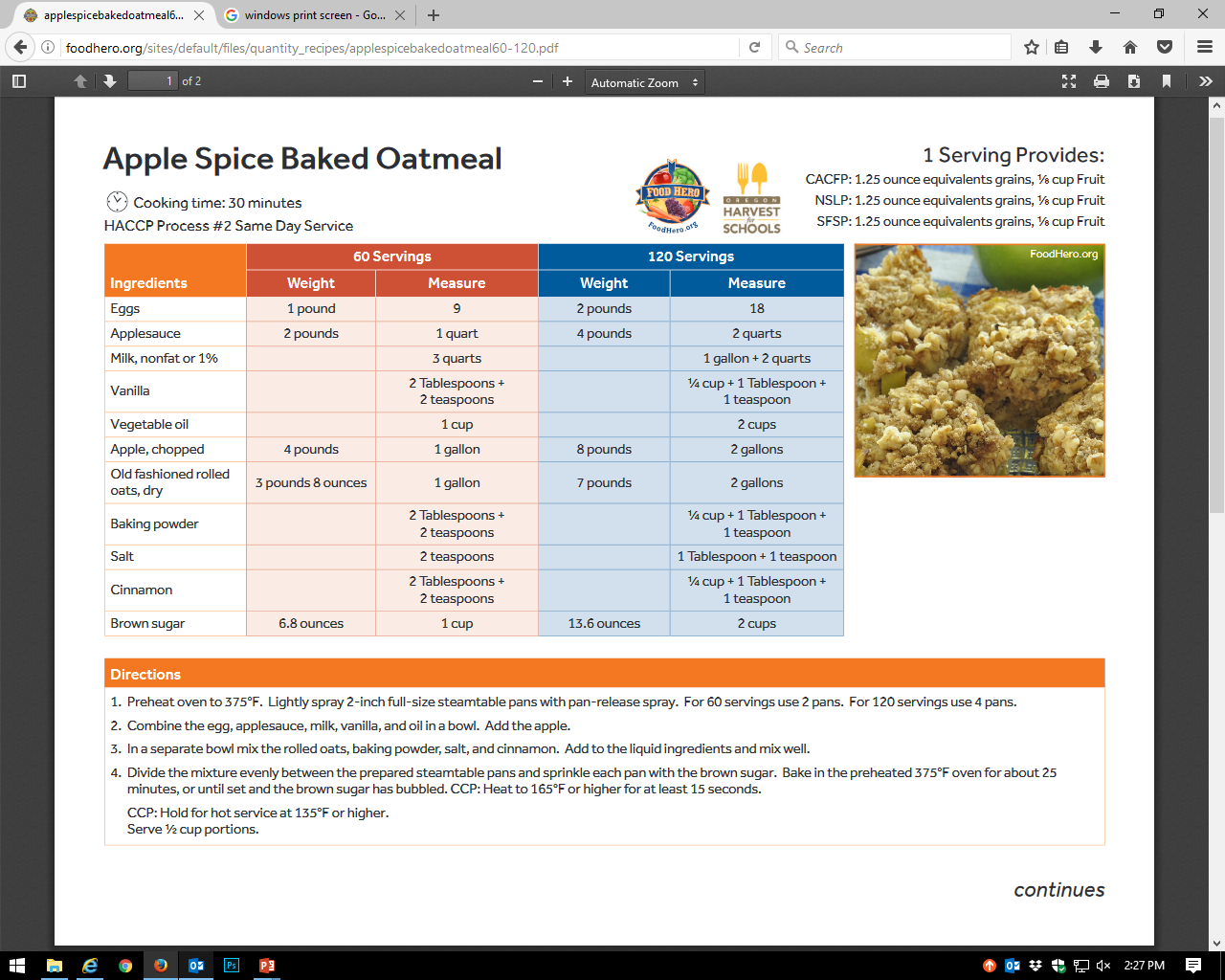 OREGON STATE UNIVERSITY
5
Food Hero Recipes – Kid Approved
OREGON STATE UNIVERSITY
6
Food Hero – Ingredient Resources
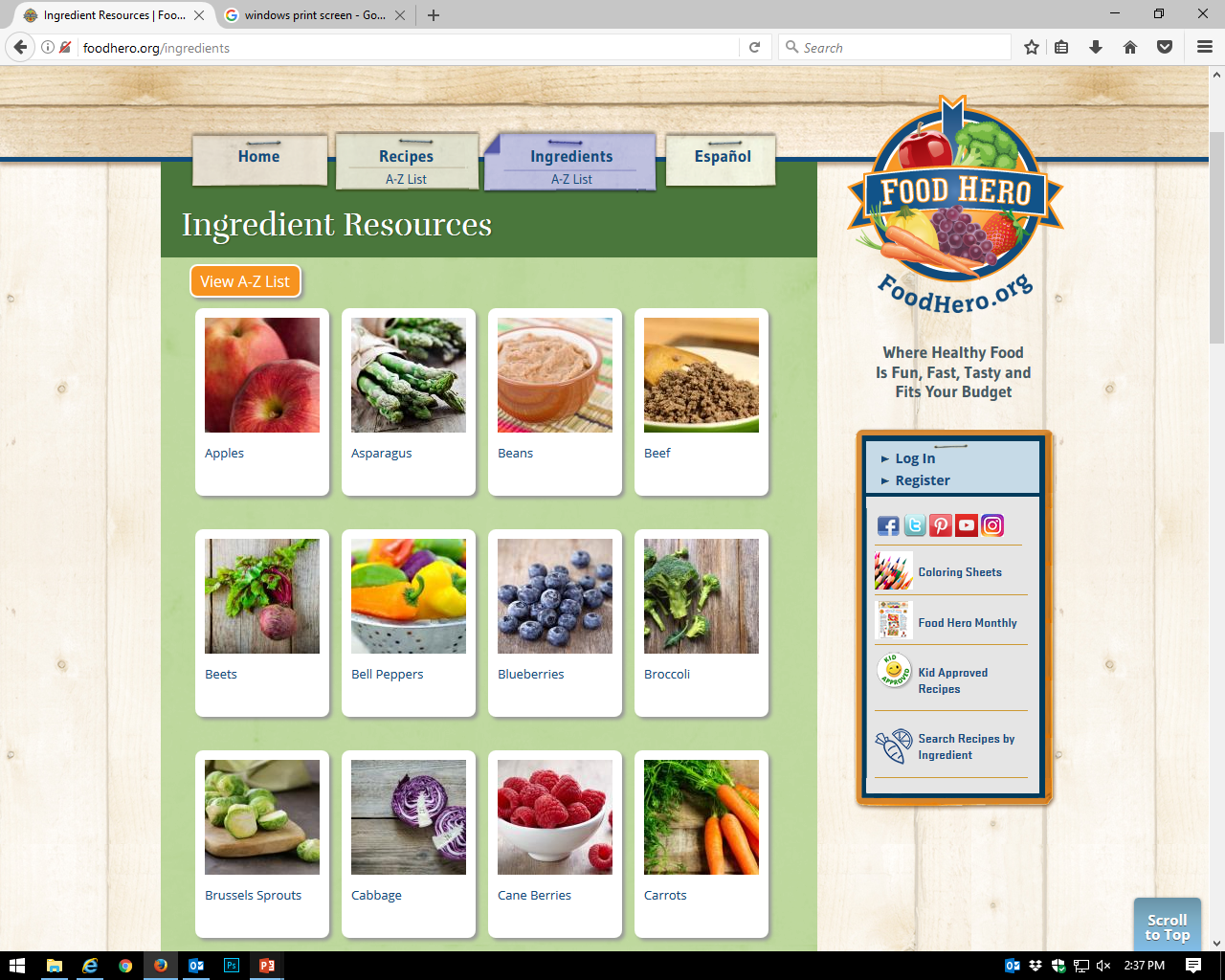 OREGON STATE UNIVERSITY
7
More Ways to Connect with Food Hero Recipes
OREGON STATE UNIVERSITY
8
Food Hero Facebook Post Examples – Both are of Quantified Recipes
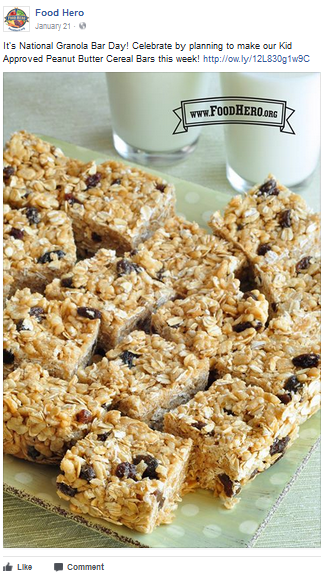 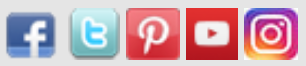 OREGON STATE UNIVERSITY
9
Questions?
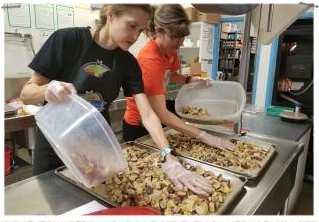 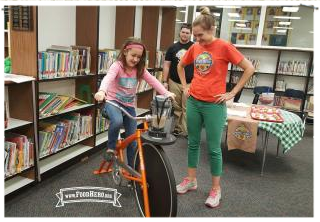 Email:  Food.Hero@OregonState.Edu
OREGON STATE UNIVERSITY
10